[team name]
Note: you have 10 minutes to present!
Design Review 1, Friday August 1st
GSL Peru, Summer 2014
Project Overview
What problem are you trying to solve? 
Who’s on your team?  
In a few sentences, what does your product do?
Customer Persona
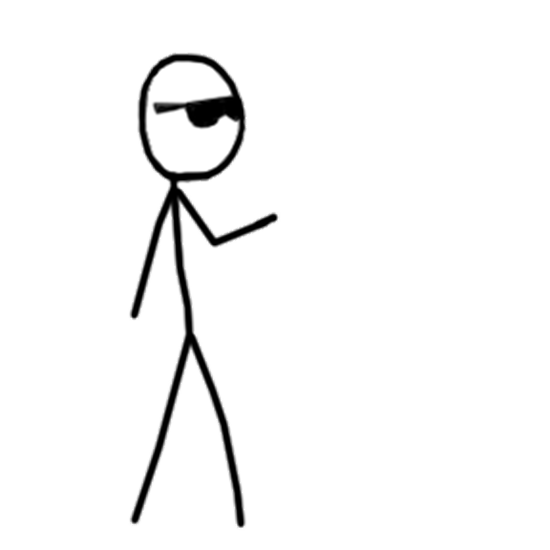 Put customer persona details here
Depending on the project, you may need to describe multiple personas, as appropriate
Market
Total Market Size
Beachhead Market
TAM
Competition
Who is the competition? Major players, minor players, fast growing players. What is the strengths and weaknesses of each?
Value Proposition
Remember to be quantitative!
Use Cases
Put full life cycle use cases here, and/or functional use cases for your product as needed.
High Level Product Spec
Create several slides with wireframes and/or storyboards of your product.
Prototype Details
What are you going to produce for Demo Day?
Should coincide with High Level Product Specification
Questions?